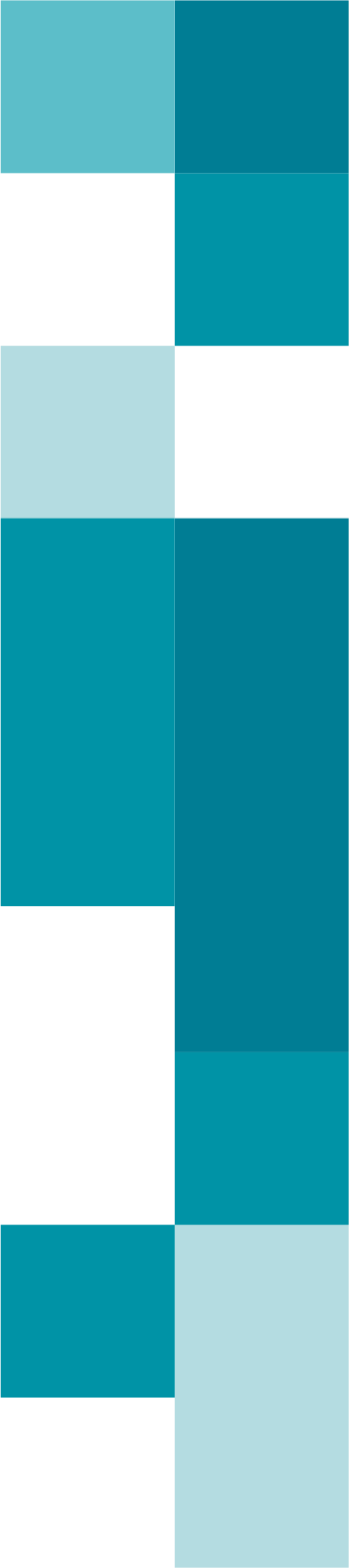 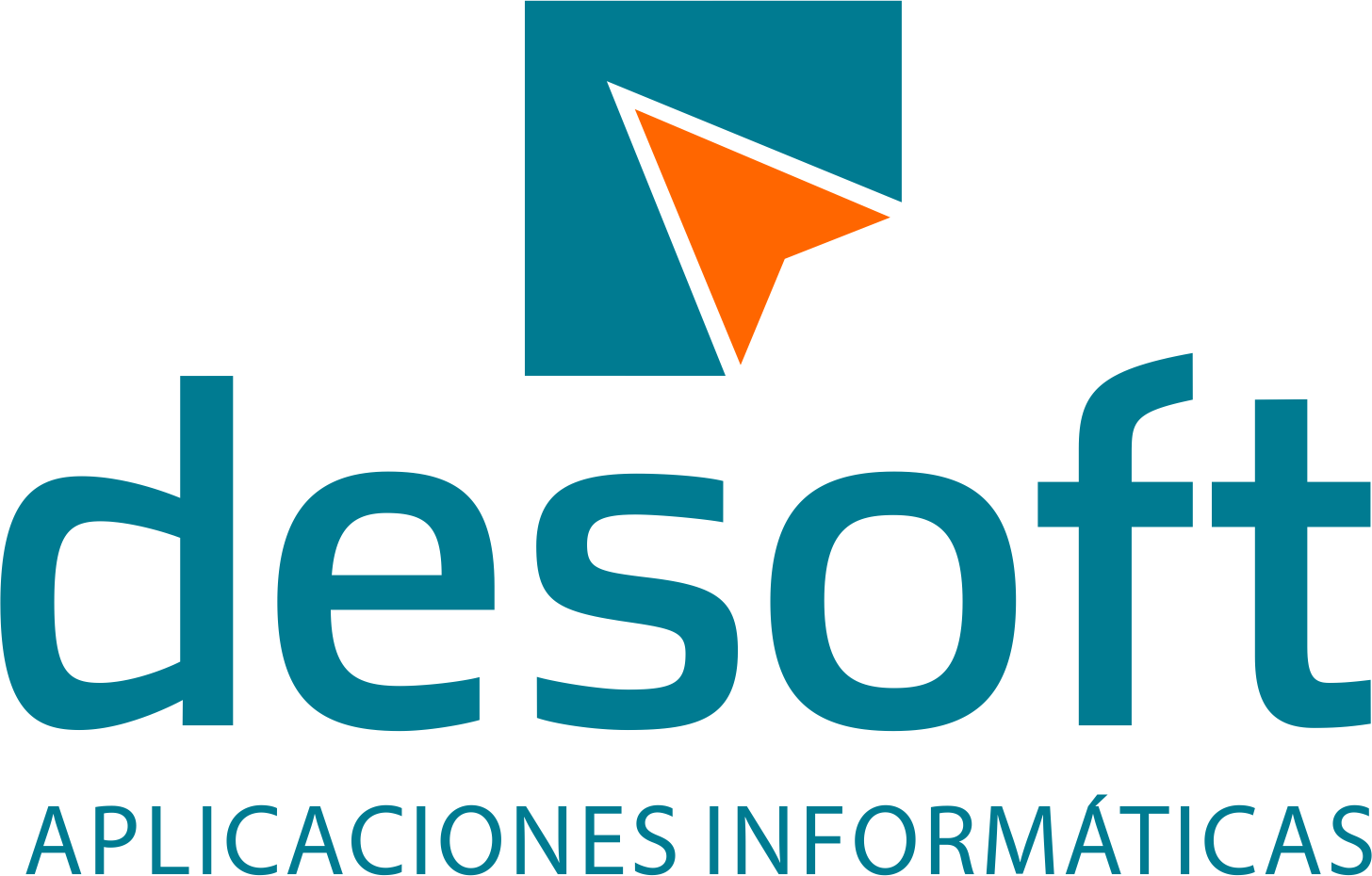 Examen Escrito
Ing. Ángel Arturo Vega Mendivil
Especialista Dpto. Seguridad Informática
 Desoft Holguín.13/05/2022
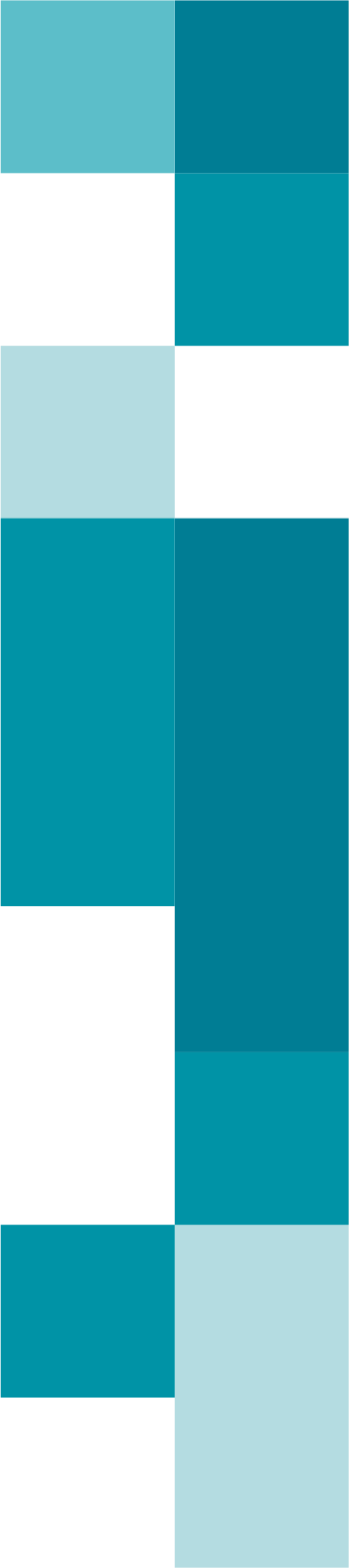 Examen
Curso de Seguridad Informática
Nombre y Apellidos: __________________________________________________________
Cargo que ocupa en su entidad: ________________________________________________
Nombre de la Entidad: ­_________________________________________________________
1.- Marque con una X los 3 pilares fundamentales que se deben de cumplir al implementar un Sistema de Gestión de la Seguridad Informática en su entidad.
_____Integridad
_____Sentido de Pertenencia
_____Confidencialidad
_____Buen desempeño laboral
_____Medidas administrativas
_____Disponibilidad
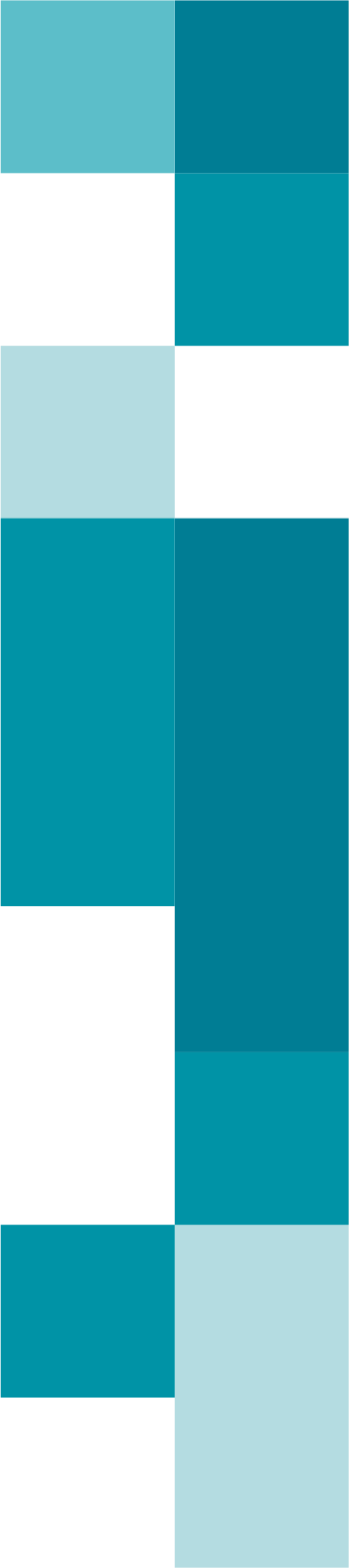 2.- Según su concepto ubique la palabra correcta.
a) Vulnerabilidad	
b) Ataque
c) Riesgo
d) Amenaza
___________: Es el punto o aspecto del sistema que muestra debilidad al ser atacado o que puede ser dañada su seguridad; representa los aspectos falibles o atacables en el sistema informático y califica el nivel de riesgo de un sistema.
___________: Es la situación que puede causar daños a los bienes informáticos, sea una persona, un programa maligno o un suceso natural o de otra índole y representan los posibles atacantes o factores que inciden negativamente sobre las debilidades de un sistema.
____________: Intento de acceso o acceso a un sistema o una red informática o terminal mediante la explotación de vulnerabilidades existentes en su seguridad.
___________: Probabilidad de que una amenaza se materialice sobre una vulnerabilidad del sistema informático y cause un impacto negativo en la organización.
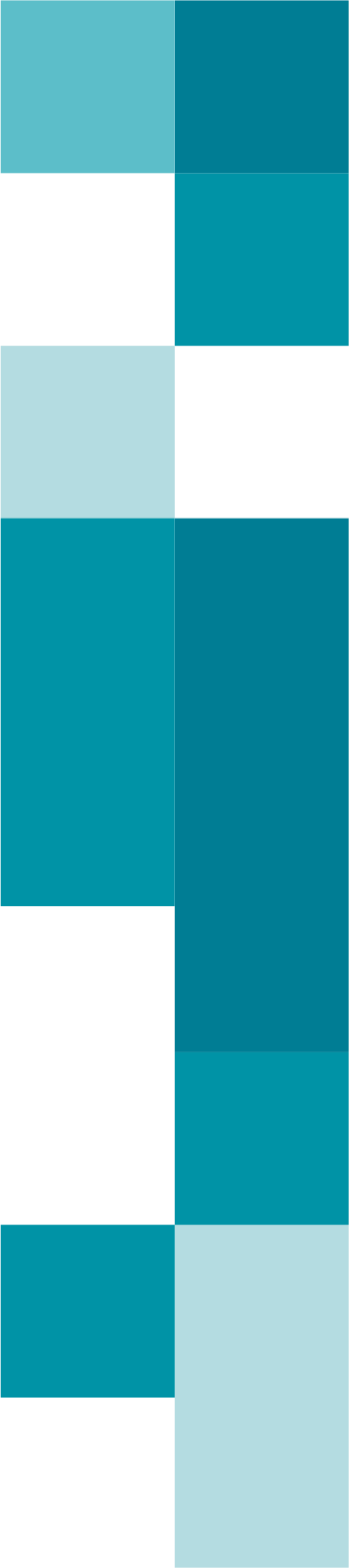 3.- Mencione 4 ejemplos de Medidas y Procedimientos que se deben de cumplir en el Plan de Seguridad Informática según resolución 129/2019.
4.- Mencione 4 Registros de Seguridad que se apliquen en su entidad según resolución 129/2019.
5.- Mencione 3 de los documentos de Seguridad que deben de tener impresos y firmados por la máxima dirección de su entidad el Responsable de Seguridad Informática.
6.- Mencione 3 de los deberes que deben de cumplir los usuarios que utilizan las TIC en temas de Seguridad Informática.
7.- Mencione 2 entidades especializadas a las que, ante posibles violaciones de las medidas de protección establecidas en su entidad se informará de inmediato.
8.- Mencione 4 resoluciones vigentes aprobadas el 4 de julio de 2019.
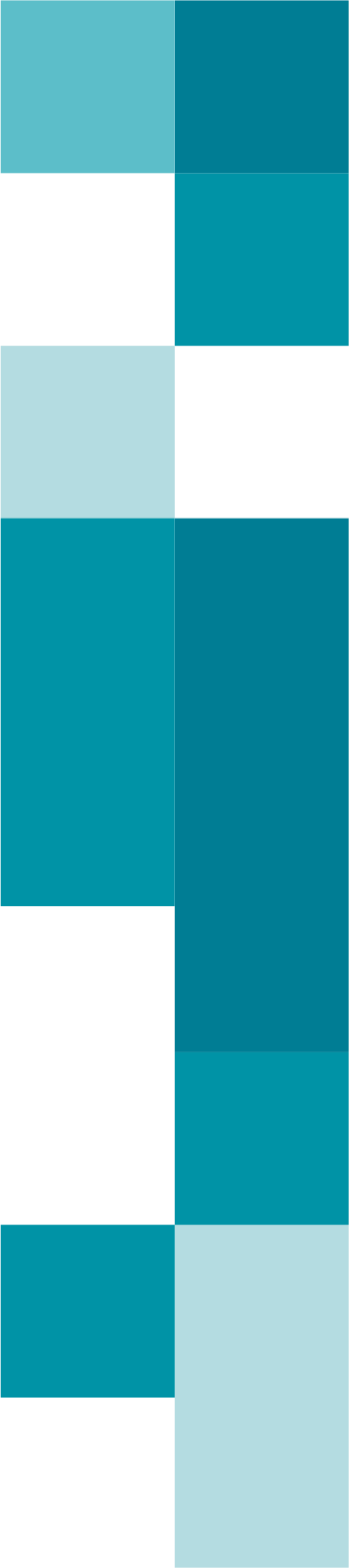 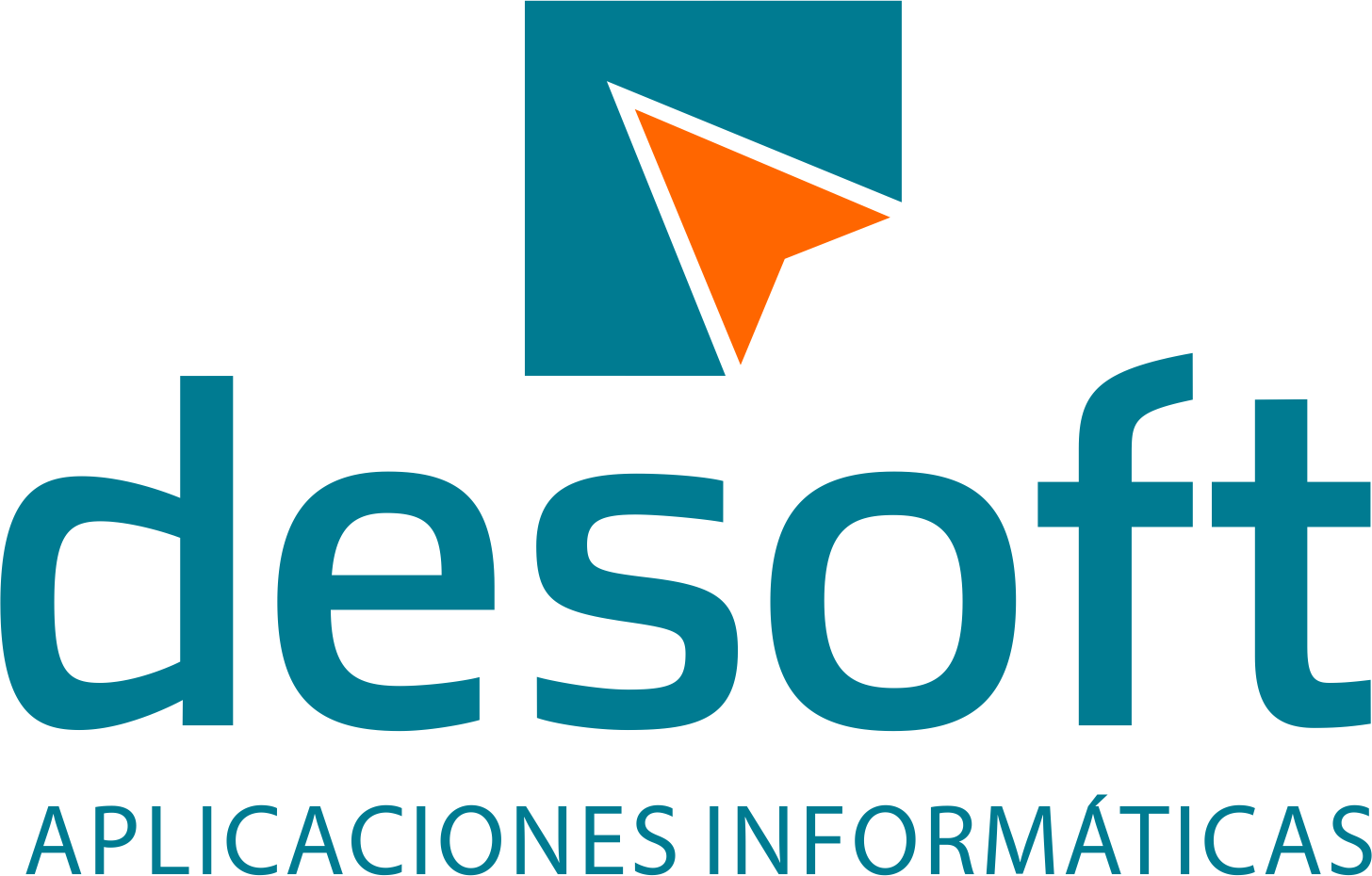 Consolidación de TemasExamen Escrito
Ing. Angel Arturo Vega Mendivil
Especialista Dpto. Seguridad Informática
 Desoft Holguín.13/05/2022